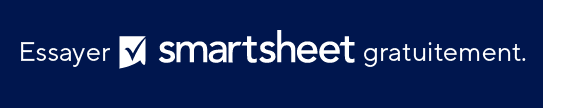 MODÈLE DE STRATÉGIE D’EXÉCUTION DE PROJET
1
2
3
4
5
INITIER
PRÉVISIONS
EXÉCUTION
SUPERVISION
CLÔTURE
Saisir du texte
Saisir du texte
Saisir du texte
Saisir du texte
Saisir du texte
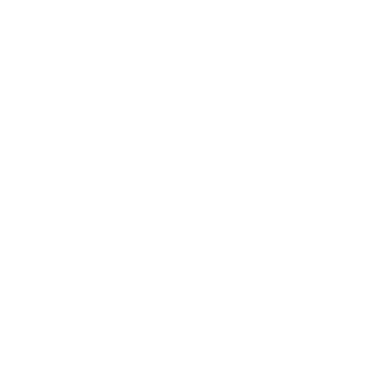 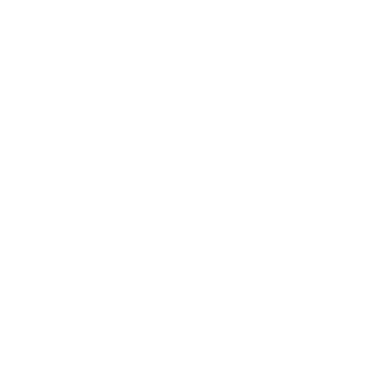 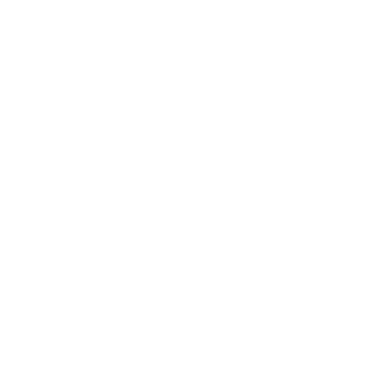 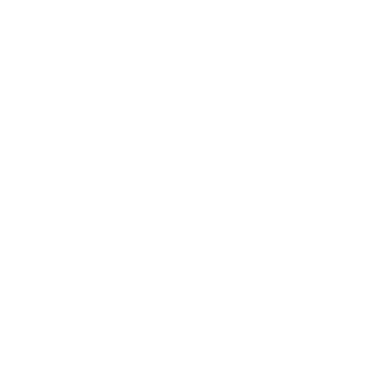 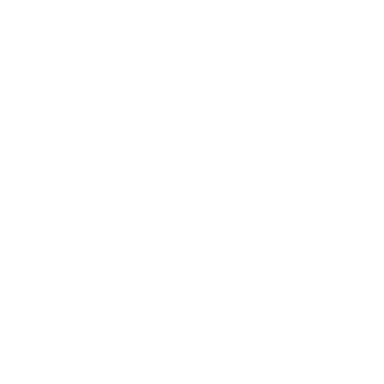 STRATÉGIE D’EXÉCUTION DE PROJET